Warm-up
Write a Scratch script that checks to see if a user inputted number is in the list. (This should work just like the example in yesterday’s lecture.)

HINT: Use “List contains thing” instruction.
Factors
Factors are numbers you can multiply together to get another number: 
Example: 2 and 3 are factors of 6, because 2 × 3 = 6. 
3 and 4 are factors of 12, because 3 × 4 = 12. 
Also 2 × 6 = 12 so 2 and 6 are also factors of 12.
How to Find Factors
What are the factors of 20
1*20
2*10
3*nothing (3 is not a factor)
4*5
5*4
6*nothing (6 is not a factor)
7*nothing (7 is not a factor)
10*2
20*1
How to Find Factors
What are the factors of 20
1*20
2*10
3*nothing (3 is not a factor)
4*5
5*4
10*2
20*1
How did we get these numbers?
20/1 » IS divisible » 1 is a factor (1 will always be a factor)
20/2 » IS divisible » 2 is a factor
20/3 » NOT divisible » 3 is not a factor
.
.
.
How did we get these numbers?
20/20 » IS divisible » 20 is a factor
How to Find Factors
What Scratch instruction can we use to see if a number is divisible?
How to Find Factors
What Scratch instruction can we use to see if a number is divisible?



Mod is short for modulo and returns the remainder and not the quotient 

20%10 = 0
20%3 = 2
20%7 = 6
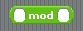